The Book Series Every Parent Should Have for Their Child and Four Reasons Why
Designer Discipline for Wellness Series: Kori Faces Weekend Fun Book & Wellness Guide and Activity Workbook 

LITERACY  Support literacy efforts by building the library of your young loved one.

WELLNESS  The story reinforces discipline and wellness in way children can understand.

HEALTH  The book includes a quick and easy recipe you and your child can make together!

The wellness guide and activity workbook has tons of fun information such as the different types of exercise, how to have fun and be physically active, what it means to be a vegetarian and other fun wellness facts. Children even have an opportunity to plan to shop for ingredients for their own healthy meal and healthy blended drink recipe creations.

MODERN  The characters are modern relatable figures that speak to solid family values!  

Find out more at
www.DesignerDiscipline.com
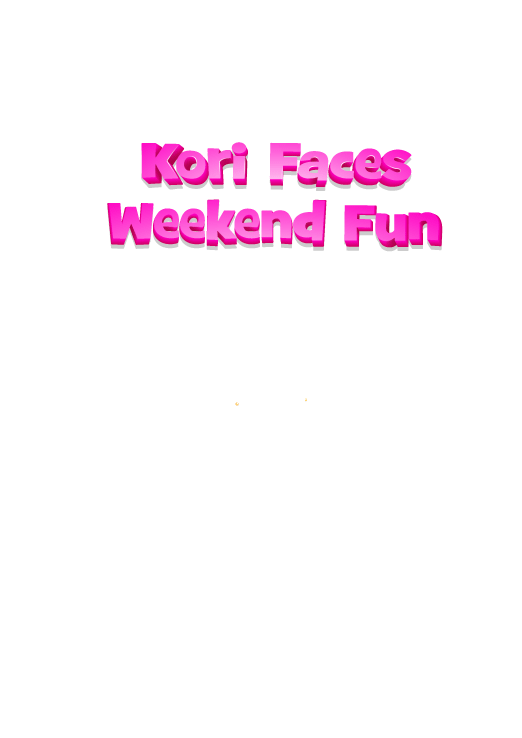 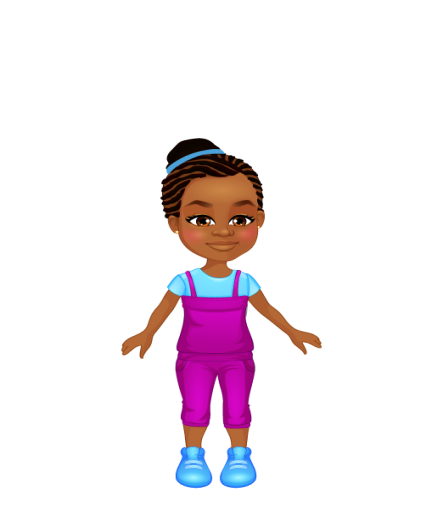 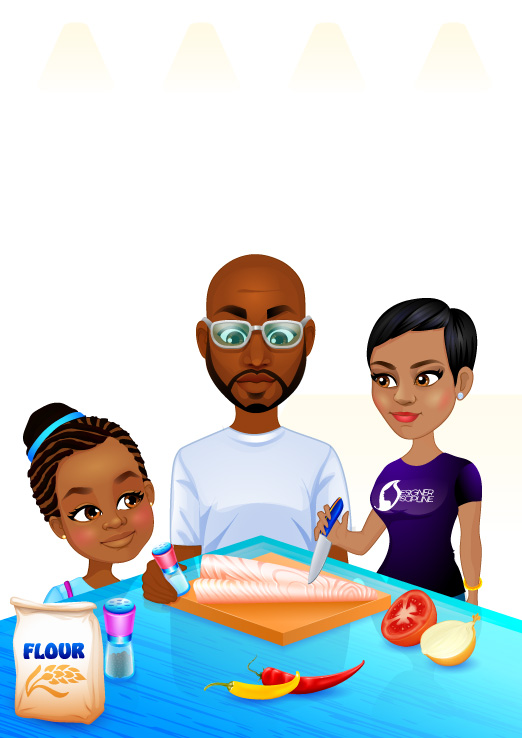 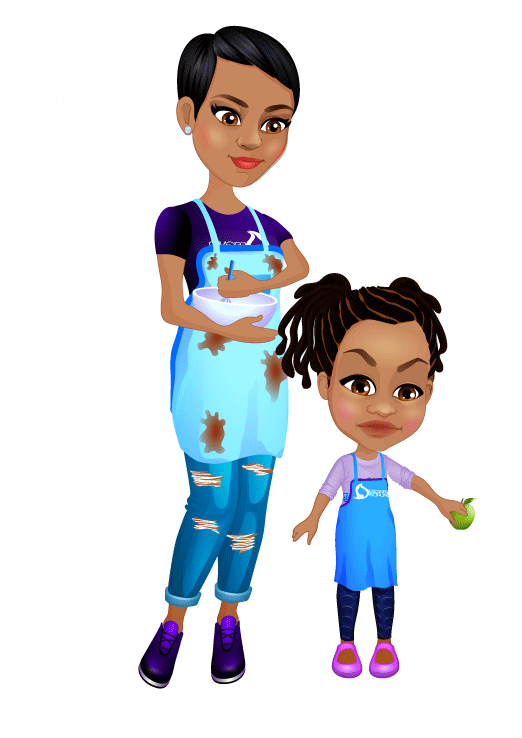 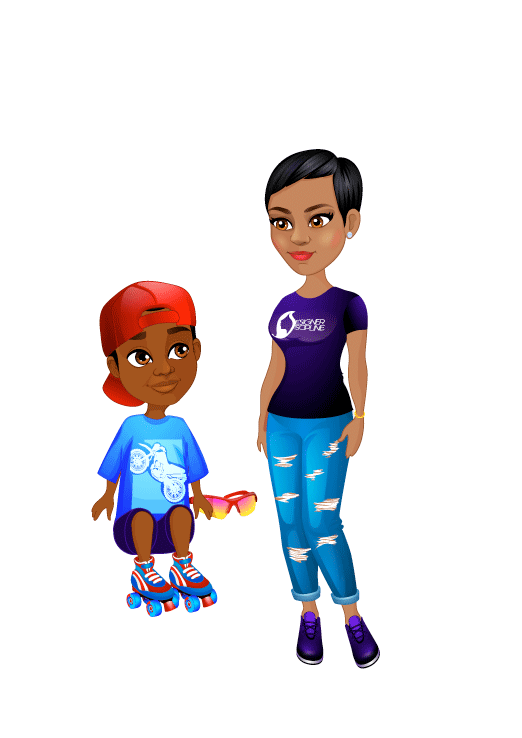 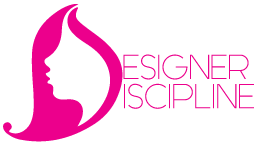 The Discipline to Design Your Lifestyle!